To observe the earth … and visualize the future
John D. Moore
2009 -2011 Albert Einstein 
Distinguished Educator Fellow

New Jersey, United States
mr.moore.john@gmail.com
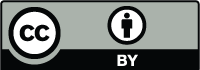 SPACE-EARTH  EARTH-SPACE
Integrated “SEES” Model

Students now have the ability to 
examine a geo-referenced location from the 
top-down and bottom-up
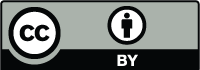 “SEES” Model
Examines a geo-referenced location from the top-down and bottom-up
Fosters Geospatial Thinking
Identifies geo-referenced data points/sources
Incorporates Real-time Data
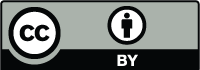 Geographic Information Systems (GIS)
Visual representation of Data Sets
Layers (Themes)
Geo-referencing (GPS)
Analyze (Query) Geospatial Data
Geospatial Thinking
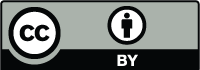 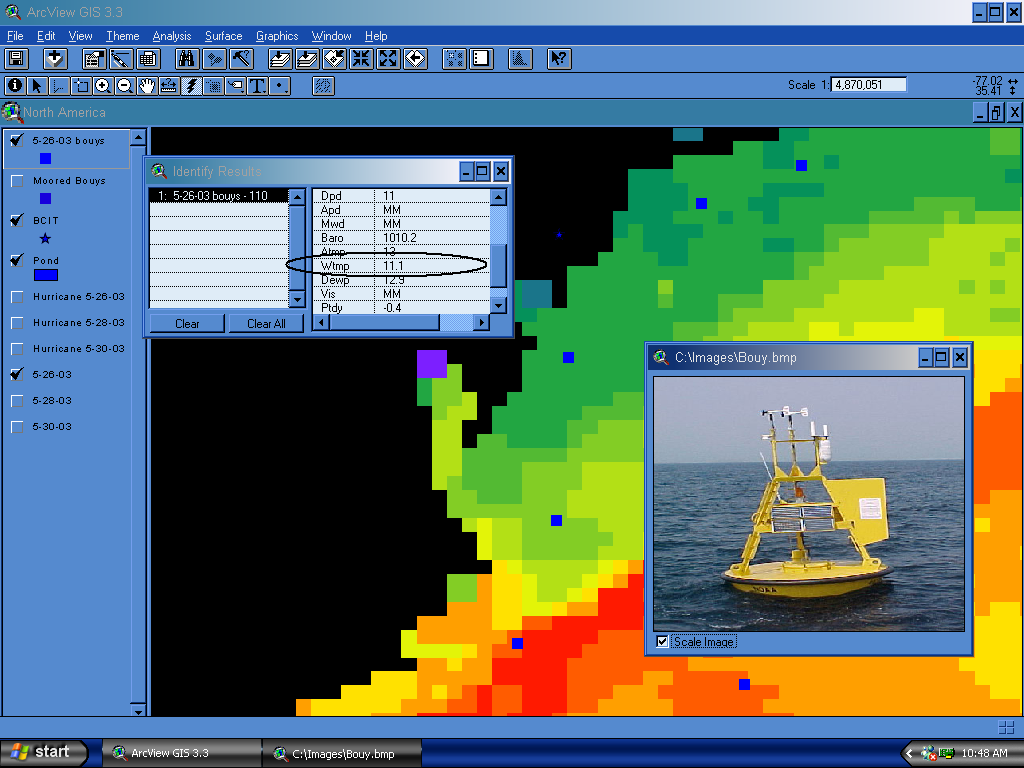 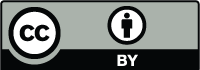 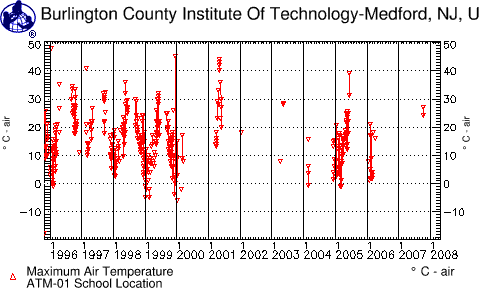 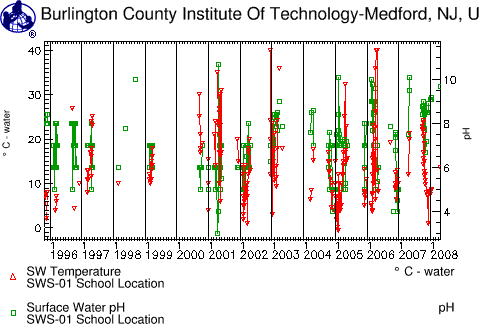 MONITORING LOCAL ENVIRONMENTAL CHANGE …
GLOBE DATA from the Burlington County Institute of Technology, Medford New Jersey USA
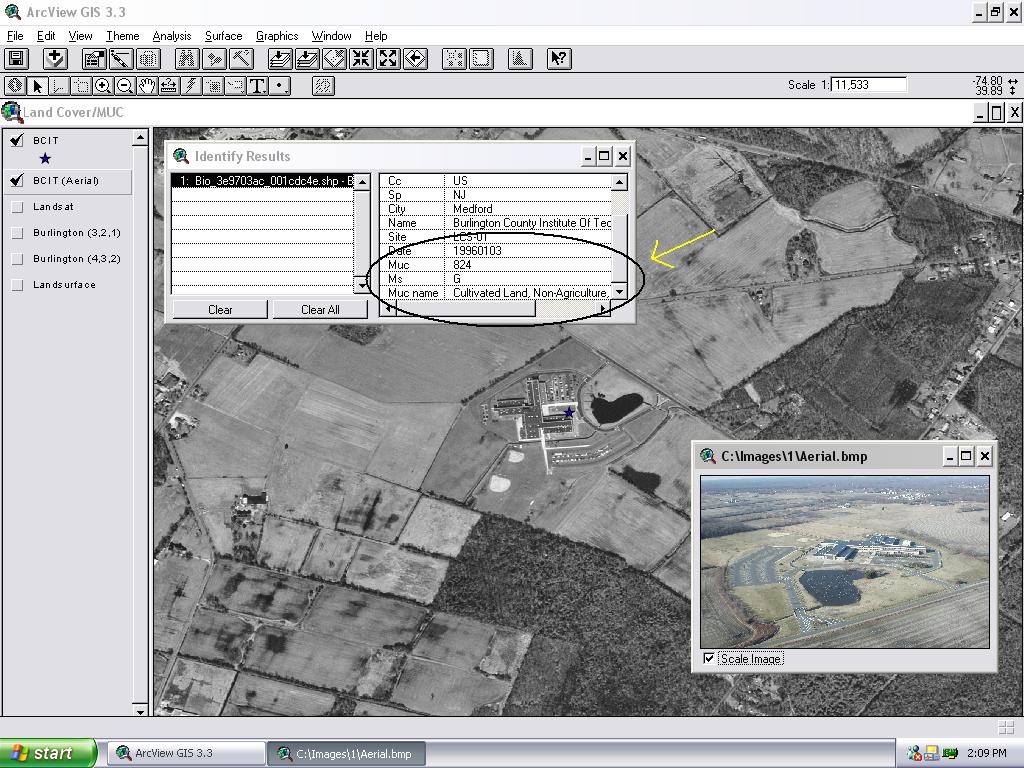 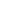 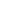 Monitoring Air Temperature
      Changing Temps impact Green-up/down
Using Satellite Imagery and Aerial Photography to document Land-Use change. 
How much change can occur before the MUC changes?
Surface H20 Temperature vs. pH
Changing Land-Use may alter runoff. The       Pinelands are pH sensitive
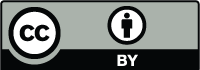 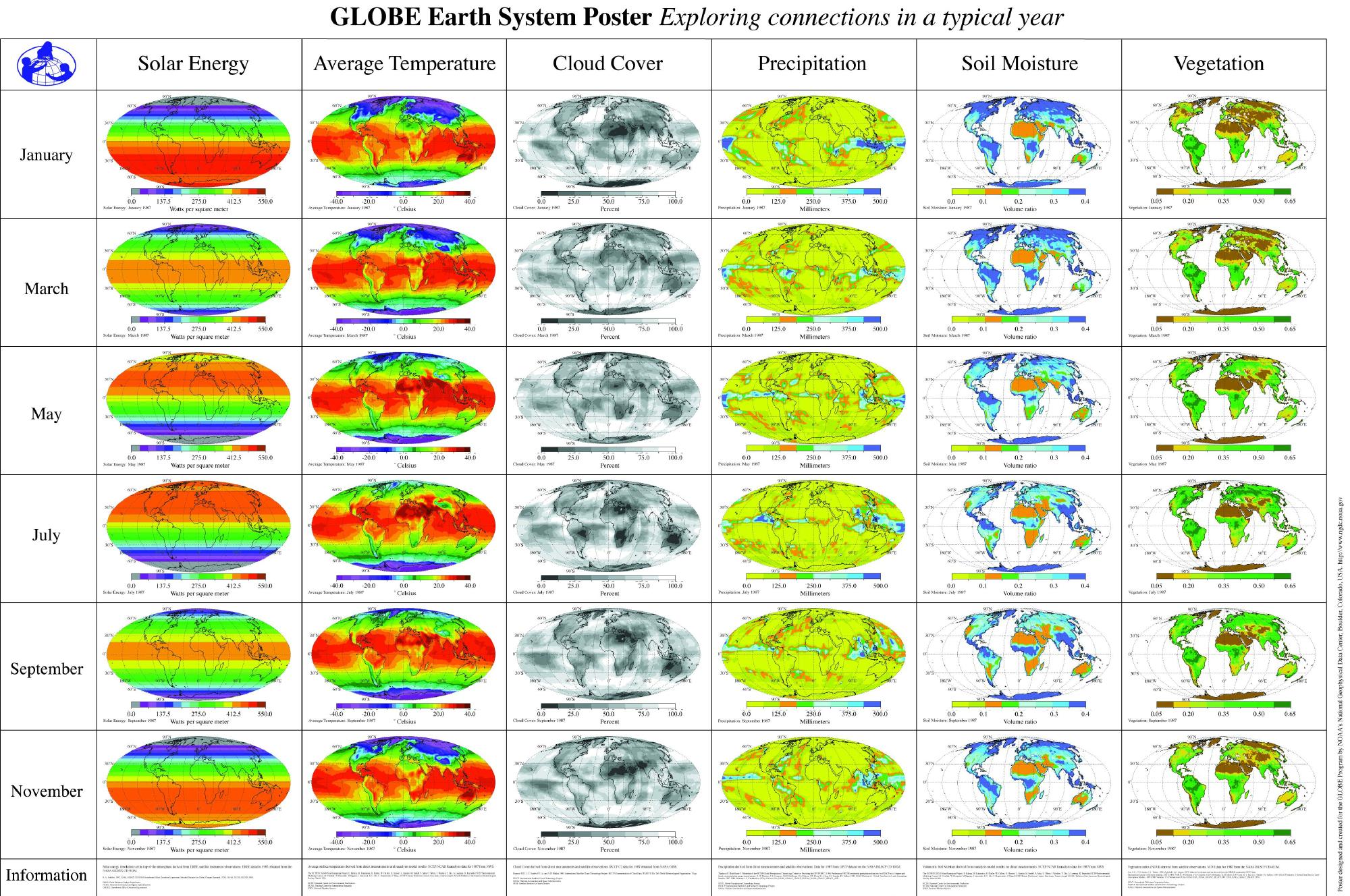 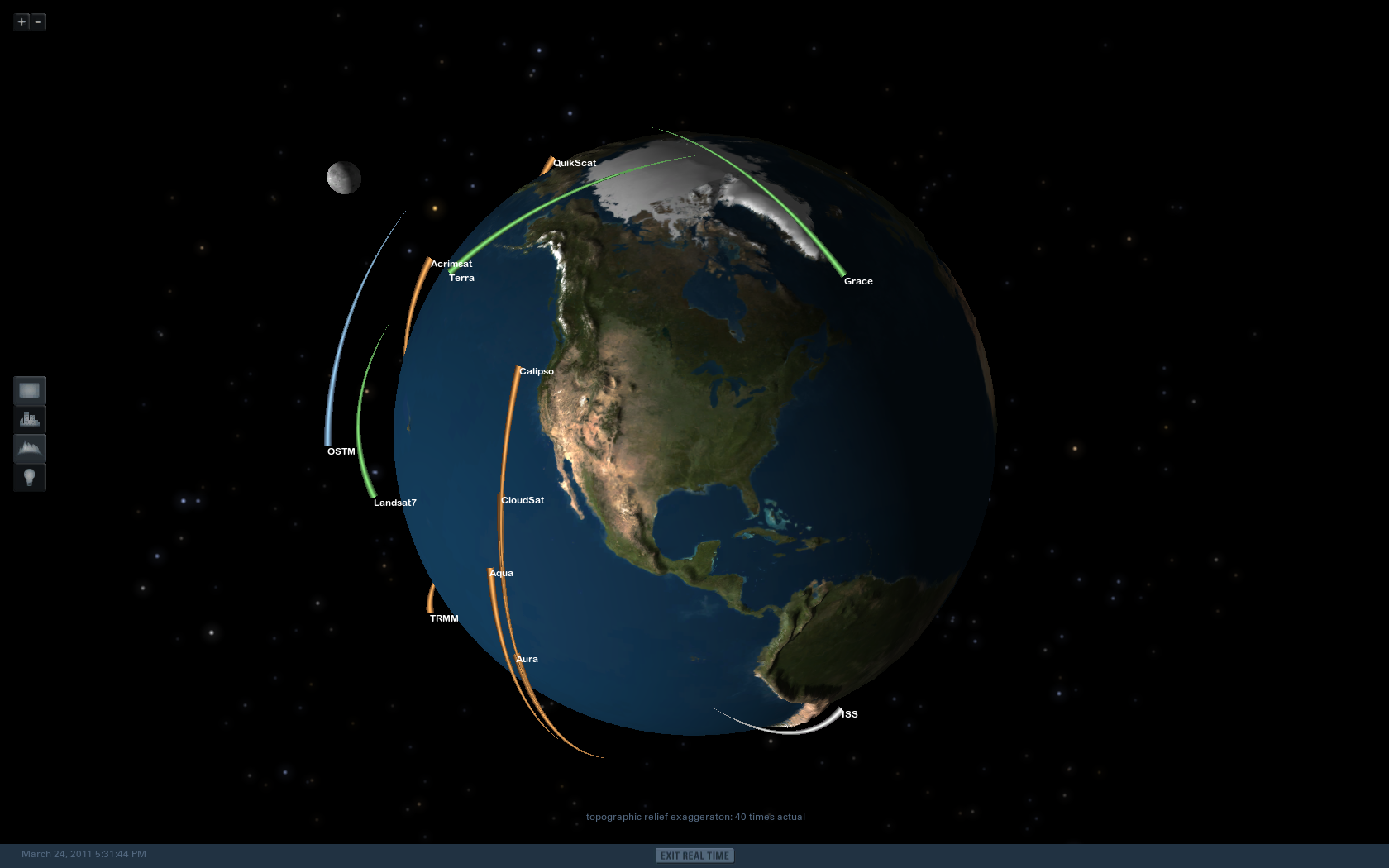 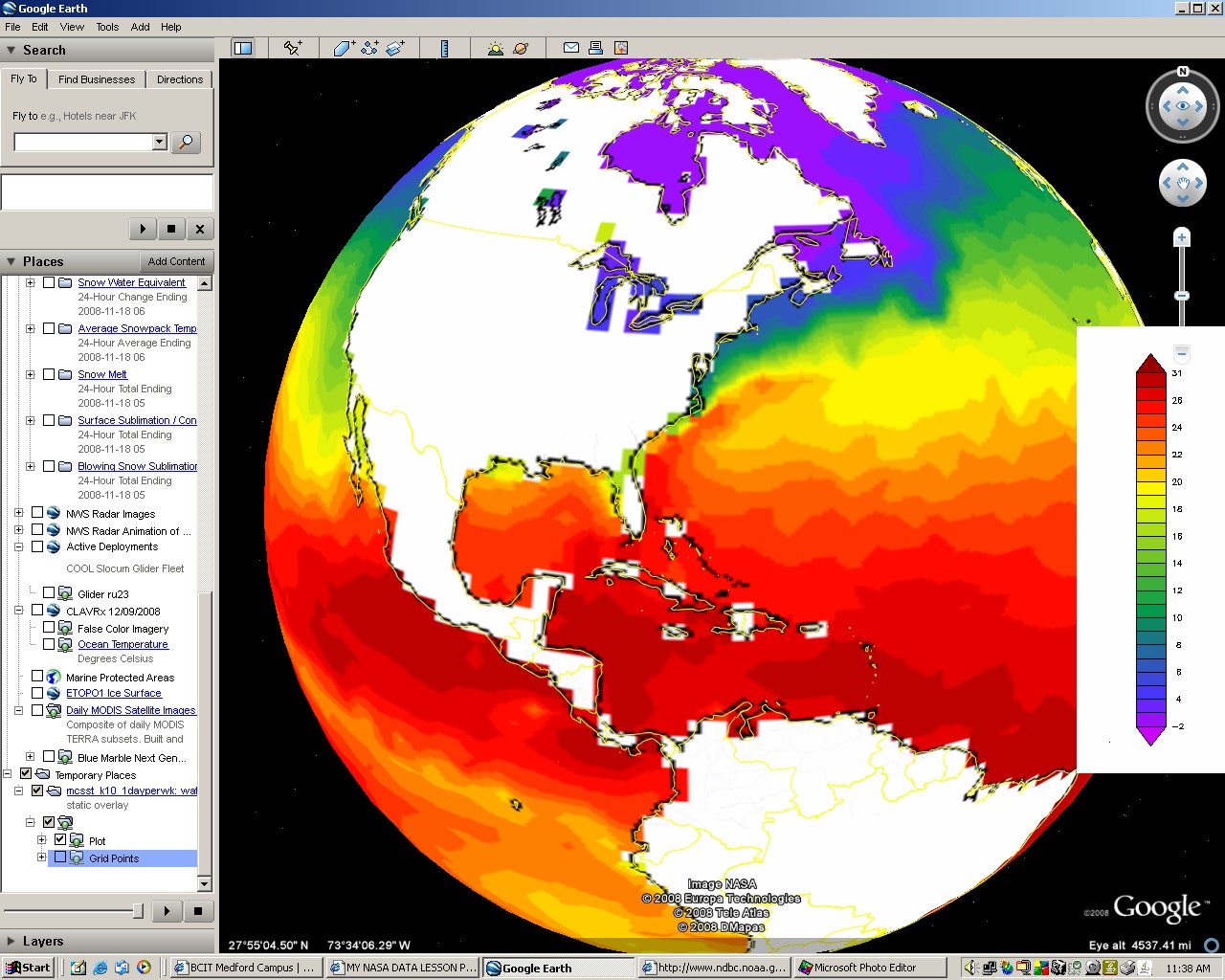 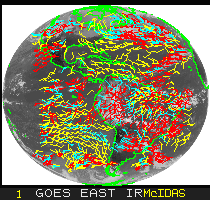 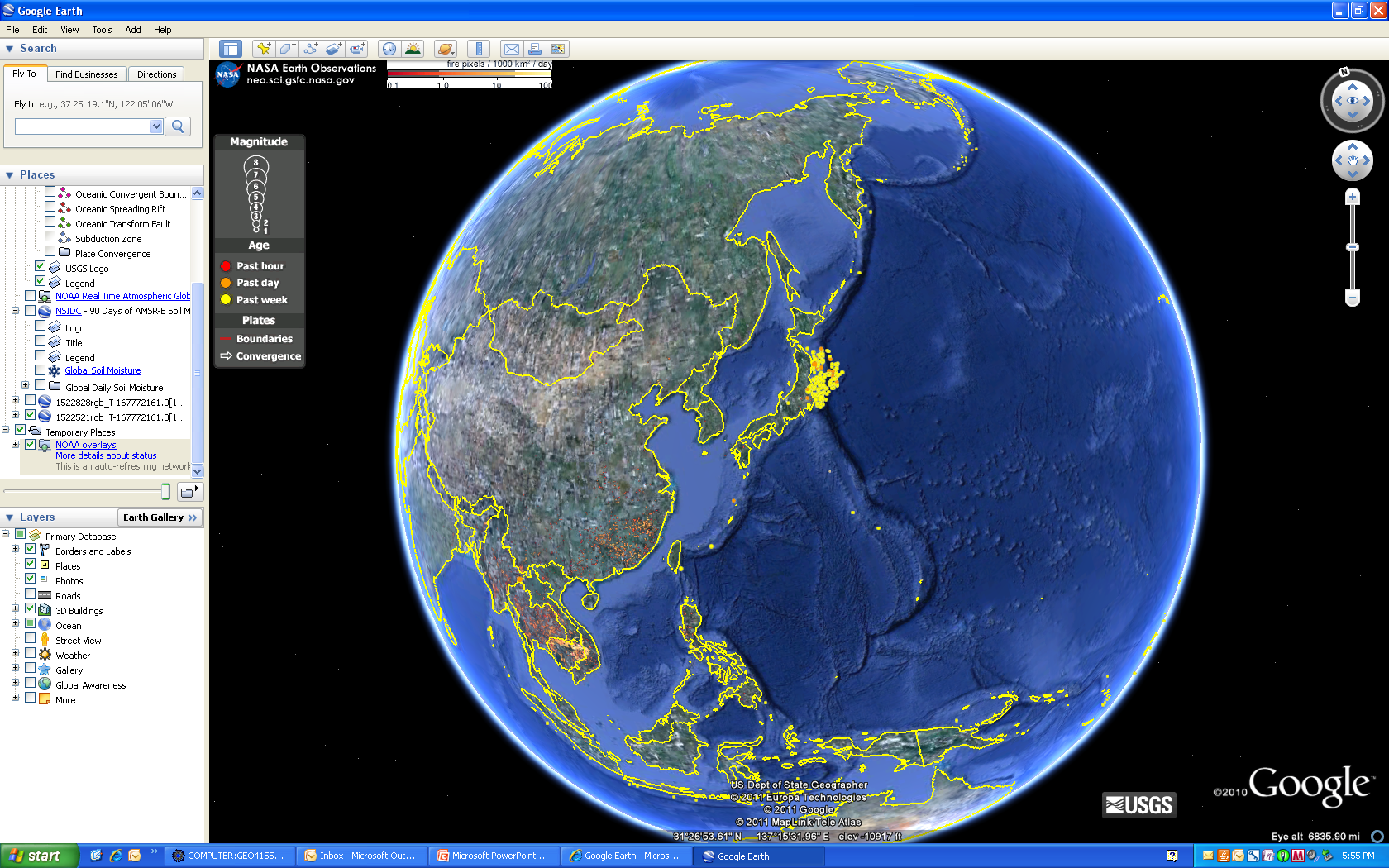 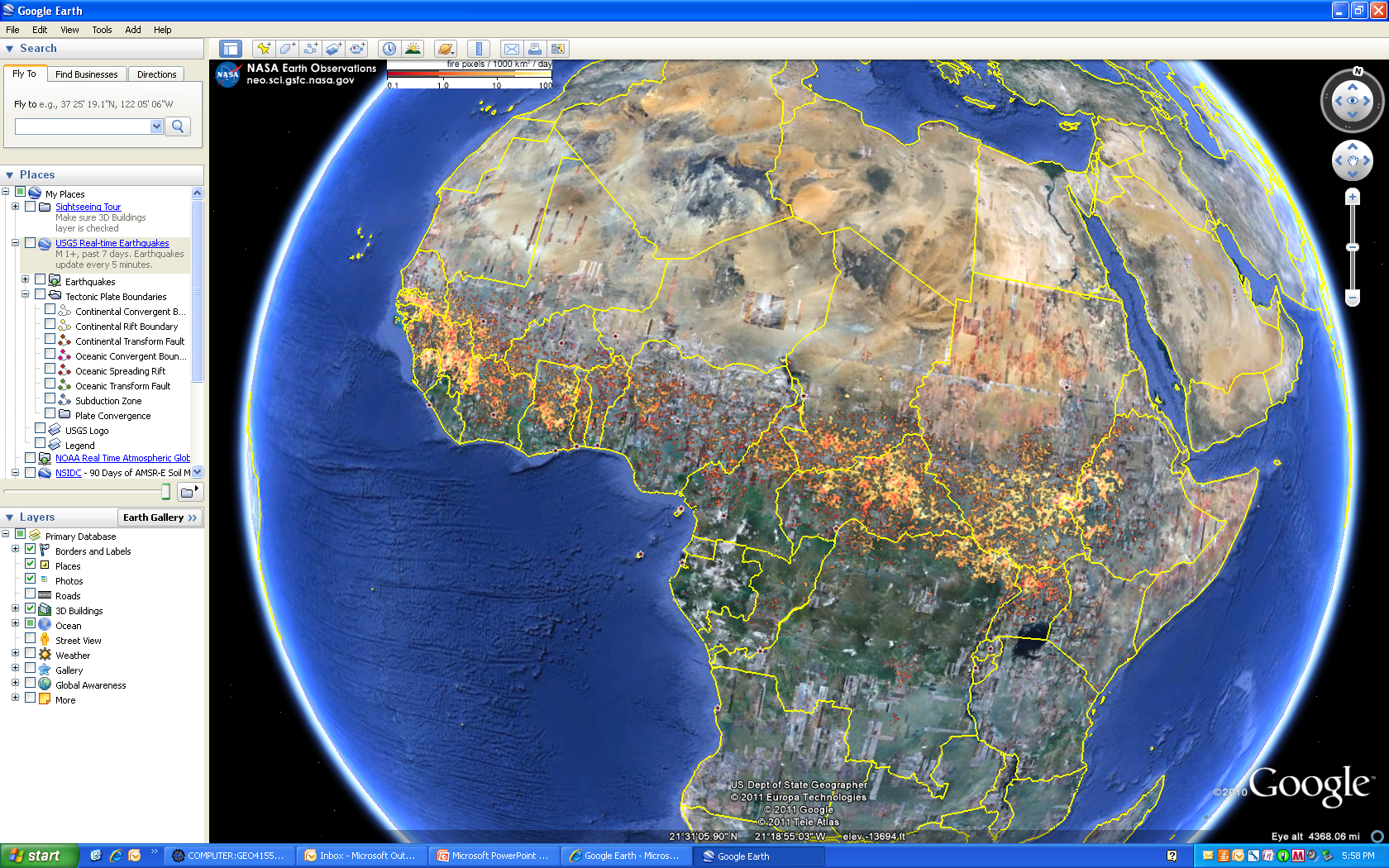 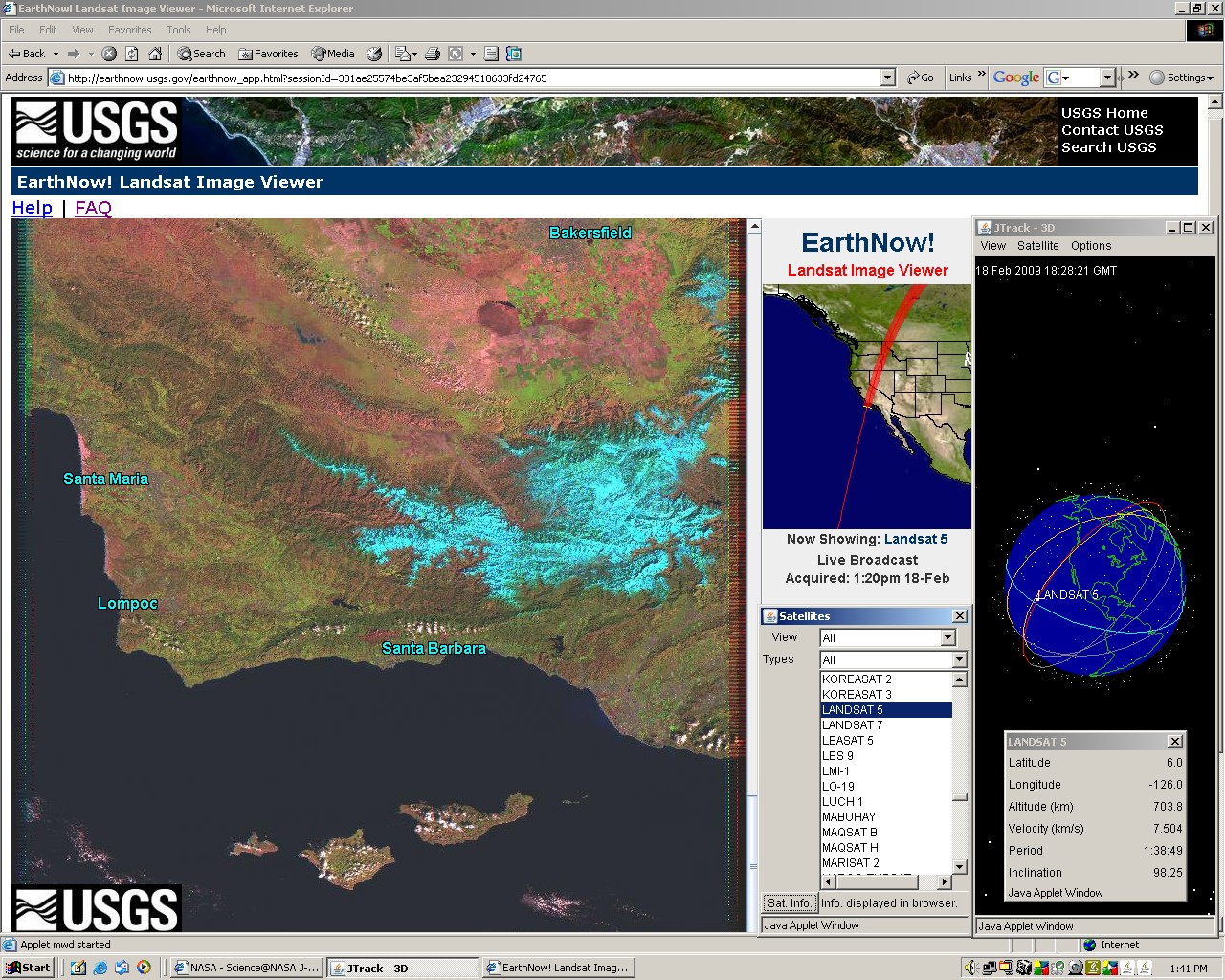 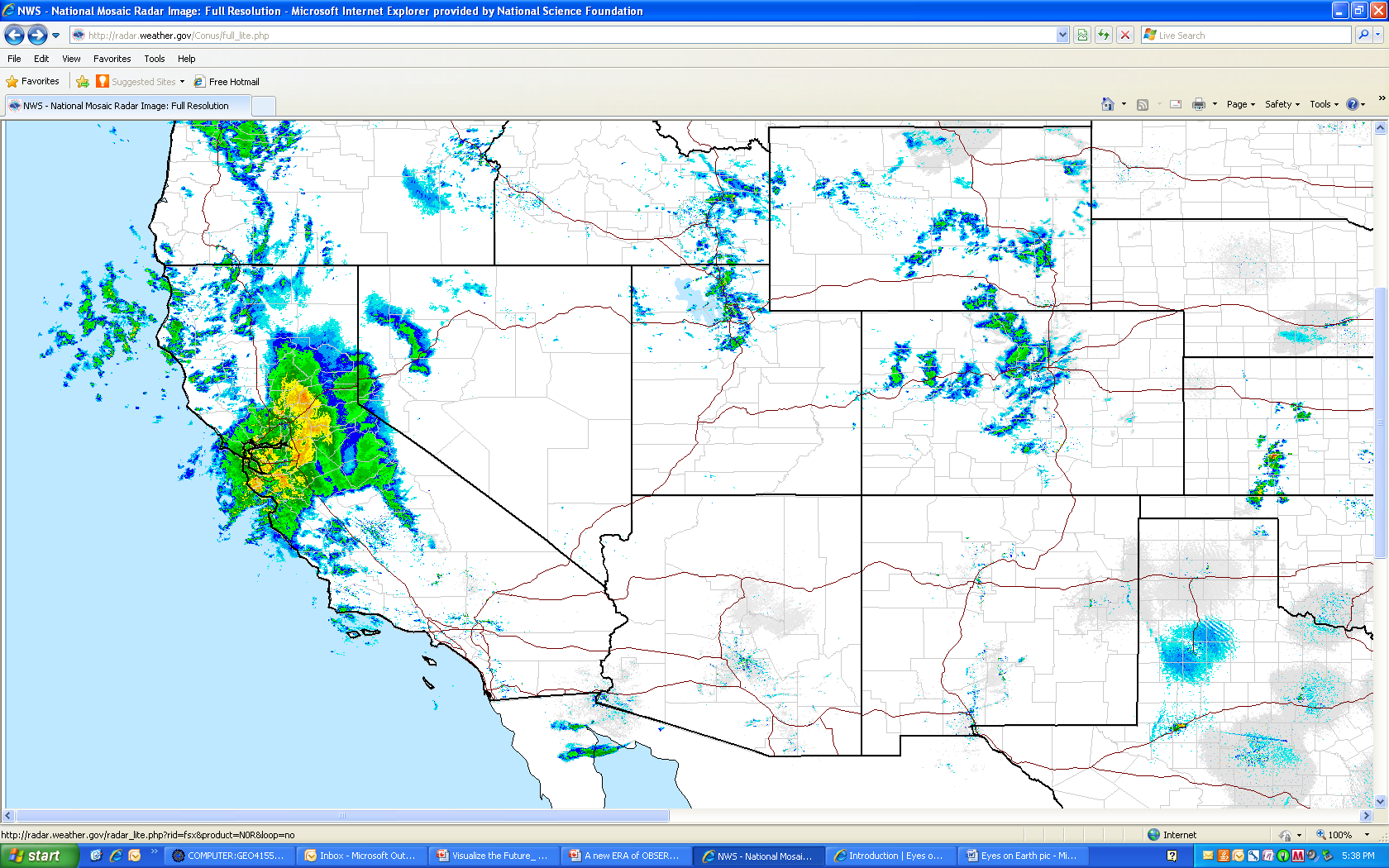 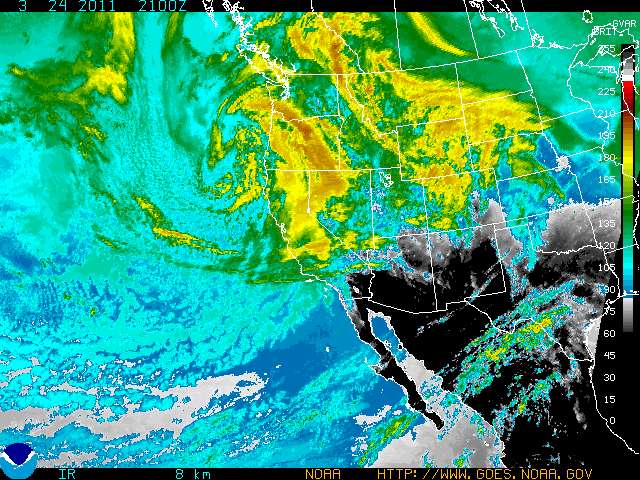 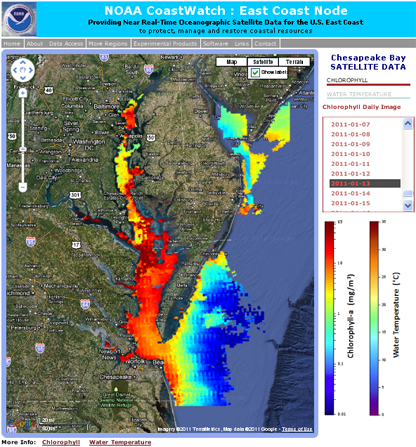 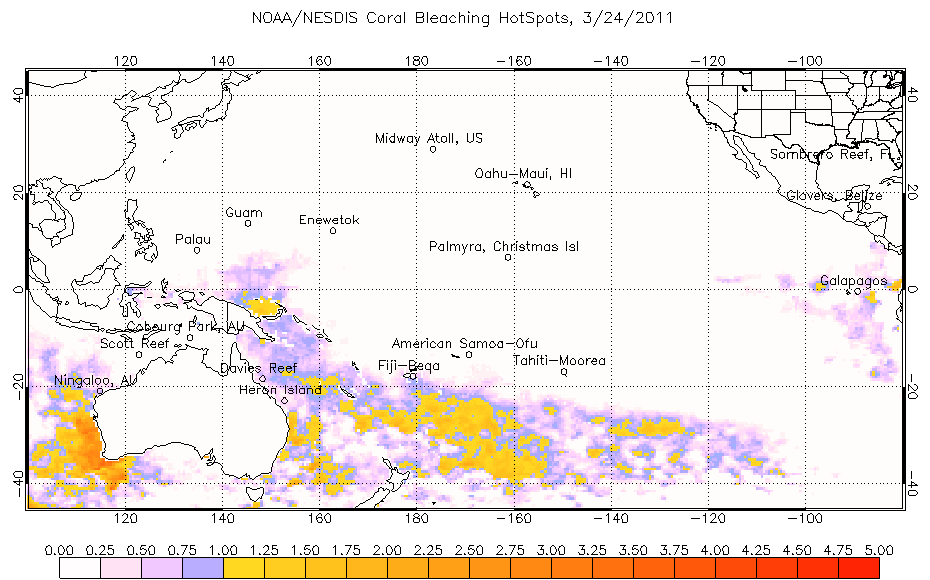 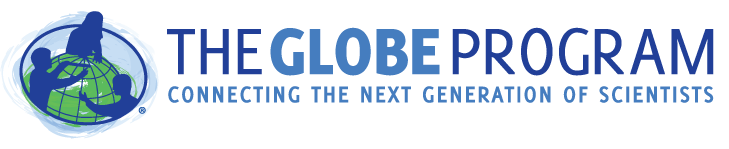 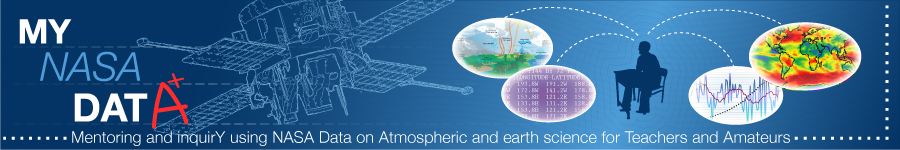 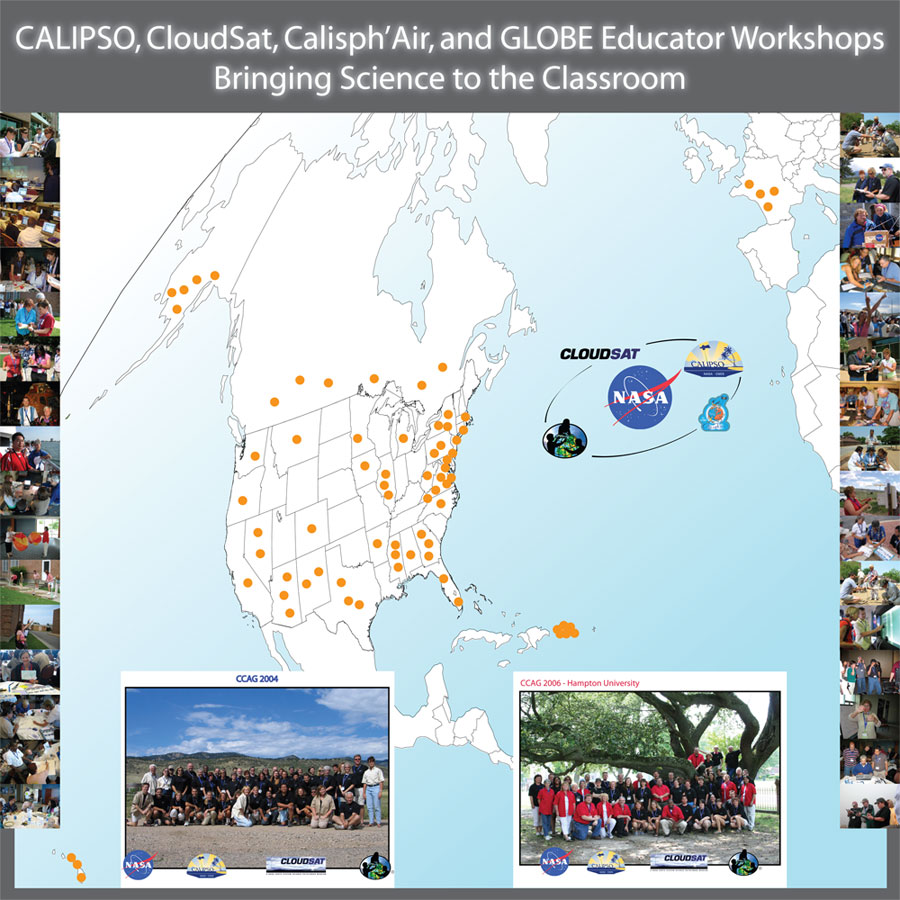 A new ERA of OBSERVATIONS
… to Observe the Earth and Visualize the Future
CUBESAT
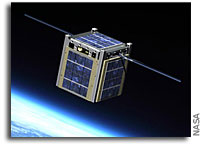 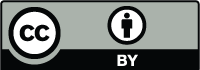 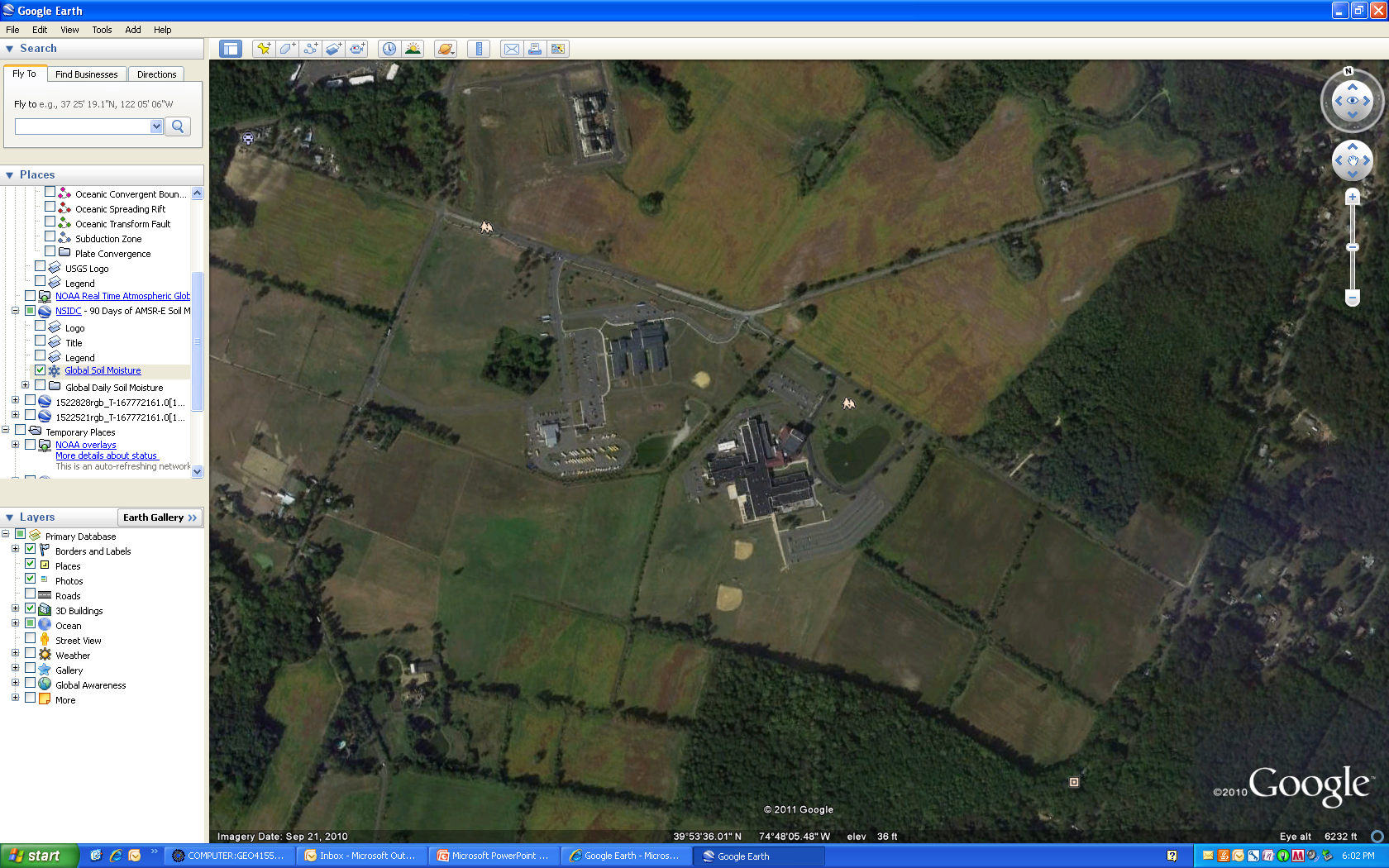 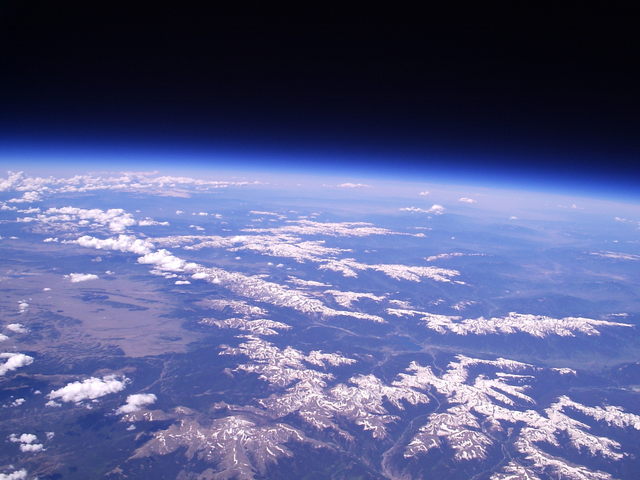 The BLUECUBE Enterprise
Ultimate aim: create new paradigm: BLUE CUBE
Build Launch Utilize Educate with CubeSats
To better promote STEM and Career and Technical Education
       to middle and high school students by…

Building, testing, and validating the flight readiness of student built CubeSats
Launching CubeSats to LEO by commercial carriers
Tasking these ‘picosats’ by teachers to conduct data collection (upper atmospheric sensing and ground observations) 
Downloading the acquired data to ground stations and amateur radio operators
Uploading acquired data to a web-based interface
Utilizing that data requested by the teacher in the classroom
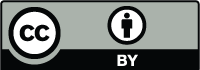 EXPANDING THE RESEARCH ENVIRONMENT ENVELOPE
Bench work (1G)
Balloon Flights
Zero G Flights
(sec. mgrav)
Orbital Flights (mgrav)
Suborbital Flights (minutes mgrav)
Build  -  Launch  -  Utilize  -  Educate
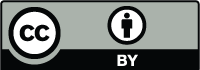 Who’s Saying What?
“How do you get these [CubeSat] ideas into the classroom?” Dr. Eric Lander, Co‐Chair of the President’s Council of Advisors for Science and Technology, January 7, 2011

“This is the new era of observations....There is a leaky STEM pipeline...” Dr. Suresh, Director of the National Science Foundation, February 2011

“Its technology development... we have something now called... small satellites ... Even secondary students are getting involved... they can be involved in space exploration.” Charles Bolden, NASA Administrator before Congress, March 2, 2011
Towards the Future
Promoting the study of the Earth as a System
Applications of Real Time Data in the Classroom
Project Based Learning model … Science as Inquiry
Focuses on Career and Workforce Development
STEM oriented experiences
Engagement of the K-12 Community
21st Century Workforce Skills
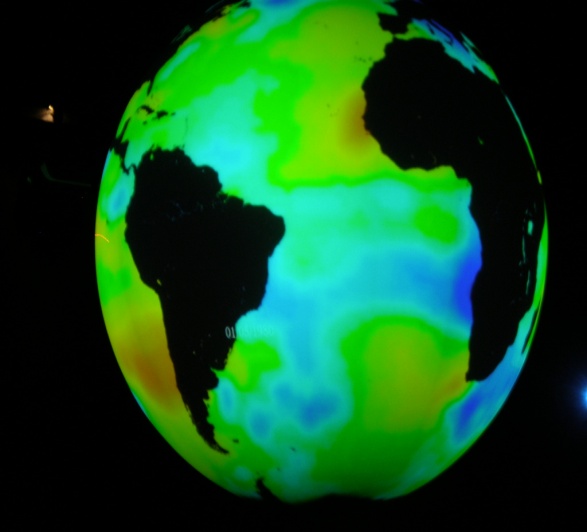 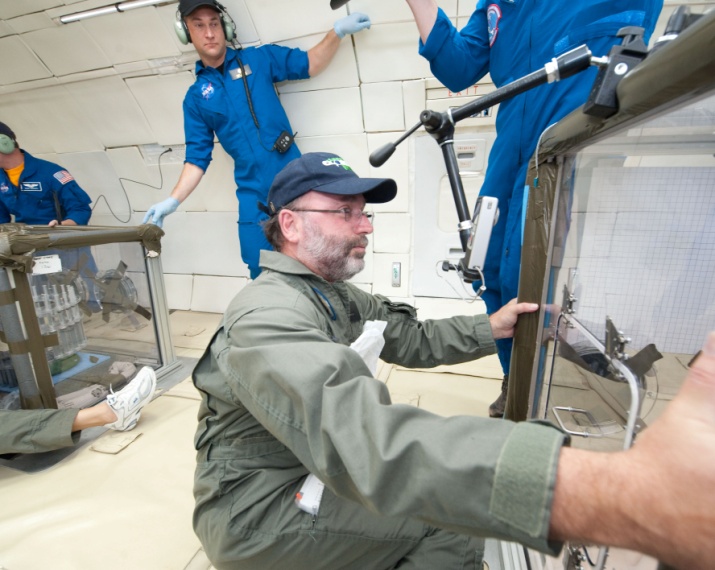 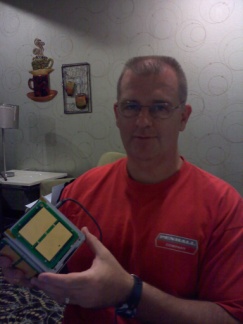 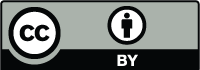